URA NARAVOSLOVJA
Pozdravljen/a,
želim, da delo, ki te čaka opraviš vestno in kar najbolje po svojih močeh.
Pozorno sledi navodilom.
Če boš potreboval/la pomoč me kontaktiraj.

Veselo na delo.
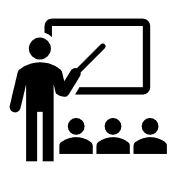 1.
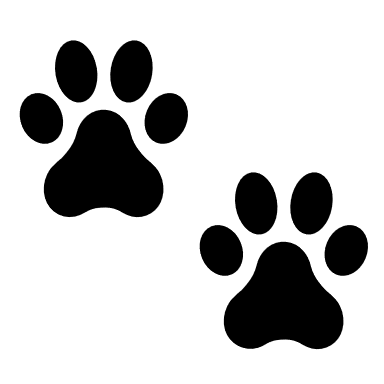 V zvezek naravoslovja zapiši manjši naslov PONAVLJANJE.

Fotografijo opravljenega dela v zvezku pošlji do petka učiteljici oz. učitelju, ki te uči naravoslovje.

danica.volcini@guest.arnes.si
martin.mah@guest.arnes.si
V zvezek zapiši pravilni odgovor v obliki povedi ( ne samo  črko).
Kateri zapis prikazuje proces fotosinteze?  Prepiši pravilnega.

 
 sladkor glukoza + kisik → ogjikov dioksid + voda  + energija
 ogljikov dioksid + voda + energija → sladkor glukoza + kisik
 ogljikov dioksid + kisik + energija → sladkor glukoza + voda  
 sladkor glukoza + kisik + energija →  ogjikov dioksid +voda
ODGOVOR:  Fotosinteza je prikazana v zapisu …….
ODGOVOR:  Fotosinteza je prikazana v zapisu…….
2.  Kaj velja za fotosintezo? 
 
a)    Poteka v koreninah, zelenih steblih in listih.
b)    Pri fotosintezi nastaja sladkor in kisik.
c)    Pri fotosintezi se porablja ogljikov dioksid in kisik.
d)    Pri fotosintezi nastaja ogljikov dioksid in voda.
ODGOVOR: Za fotosintezo velja …..
3. Preberi  trditve, na črtico pri vsaki zapiši ali velja za fotosintezo ali pa za celično dihanje.
 
Proces poteka nenehno v vseh celicah vseh živih bitij. __________
Pri tem procesu nastajata sladkor in kisik. ________
Poteka na svetlobi. ________
Sprošča se energija iz hrane, ki se porabi za življenjske procese. ________
Sončna energija se pretvori v kemično energijo (hrana). _________
Proizvajata se ogljikov dioksid in voda.__________
Proces se dogaja le v rastlinskih celicah, ki vsebujejo kloroplaste. ________
Pri tem procesu se porabljata ogljikov dioksid in voda. __________
Pri tem procesu se porabljata sladkor in kisik. ___________
ODGOVOR: a) …..
                     b) …..
                     c) …..
2.
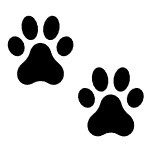 Preberi in oglej si gradivo drugega tedna.
Kraljestvo rastlin
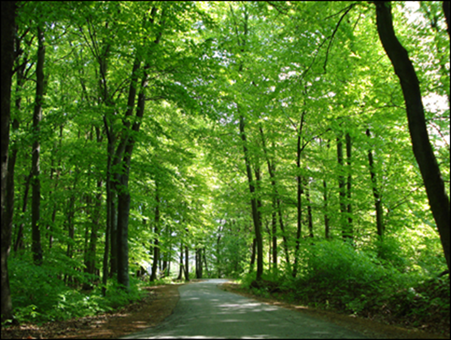 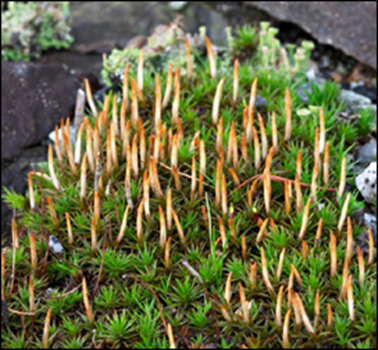 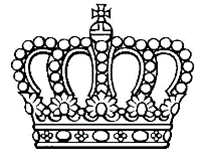 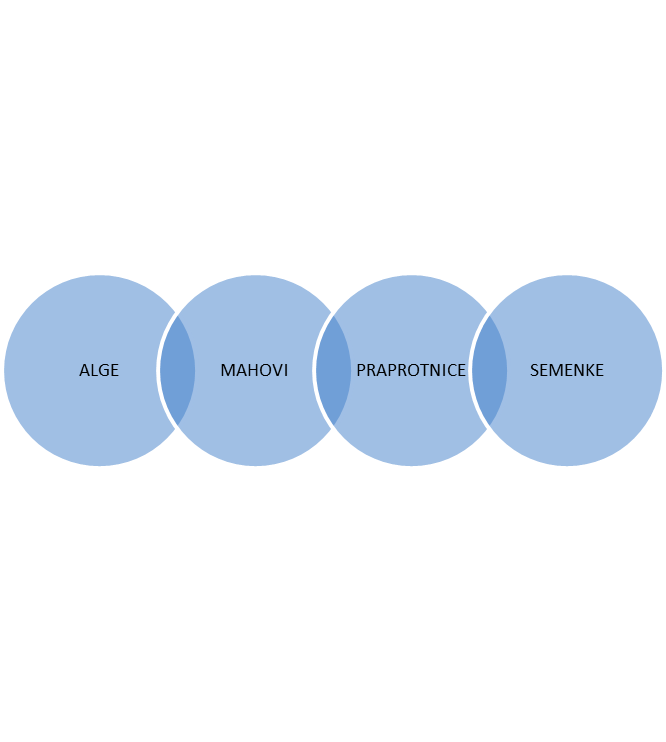 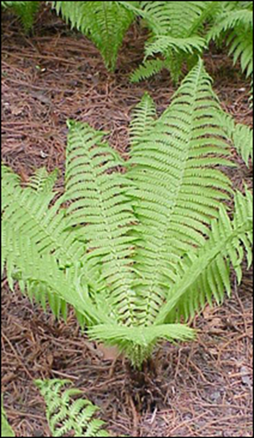 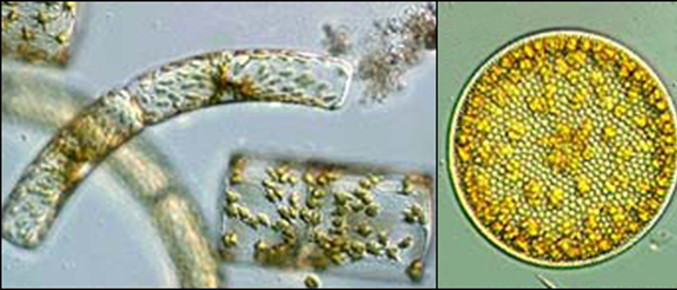 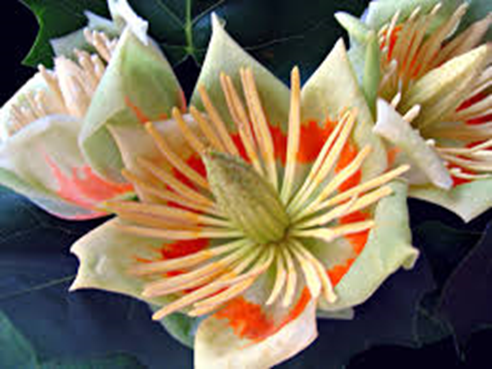 SEMENKE
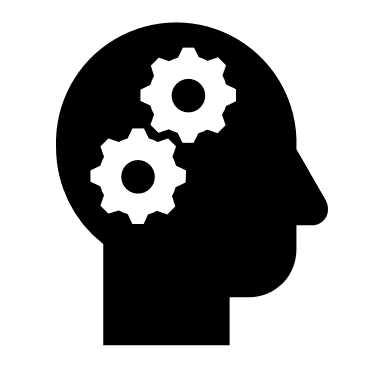 Najbolj razviti avtotrofni organizmi, za katere je značilno seme. 
 Imajo  razvite organe (steblo, korenine, liste).

Poznamo jih več kot 240.000  vrst.
 So najpomembnejši kopenski  proizvajalci.
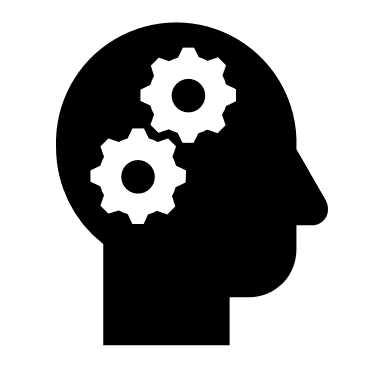 Organizem, ki si sam s pomočjo svetlobe proizvaja hrano ( fotosinteza)
PRAPROTNICE
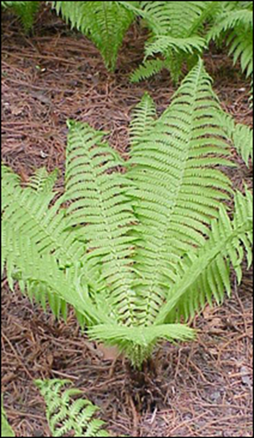 Prve  kopenske rastline, ki imajo razvite osnovne organe: steblo, korenine in liste.

Za razmnoževanje nujna voda.
MAHOVI
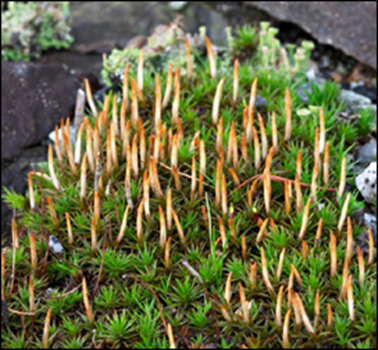 Nizke  rastline vlažnih predelov.
Pravih rastlinskih organov nimajo( le srkalne celice-rizoidi).
Vpijajo vodo ( 1kg mahu, 7 l vode).
Šotni mahovi ustvarjajo  barja, ki so  ogroženi ekosistemi.
ALGE
Nimajo razvitih pravih tkiv in organov.

 So vodne rastline. 

Velikost  od mm pa  tudi do 100 m v dolžino.

Nekatere so pokazatelji  onesnaženosti voda, npr.: morska solata.
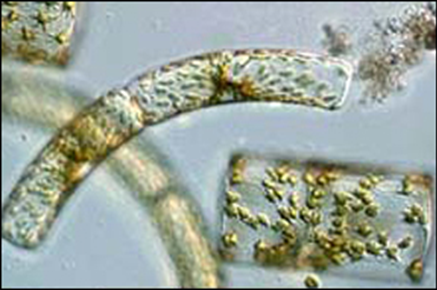 3.
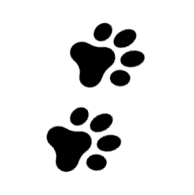 Zapis v zvezek:
Alge so STELJČNICE, zaradi preproste zgradbe.
    ( nimajo razvitih rastlinskih organov)
BRSTNICE ( mahovi, praprotnice in semenke) imajo organizem sestavljeno iz celic, te se povezujejo v tkiva, ti a v organe. UČ/72
Osnovni rastlinski organi so:
    KORENINE, STEBLO, LISTI, CVET.
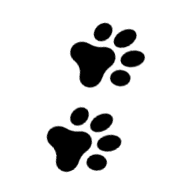 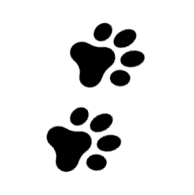 4.
Klikni na povezavo in si oglej film o rastlinskih organih (stran 124). https://www.ucimte.com/?q=interaktivni_ucbenik_prost_dostop/1000139
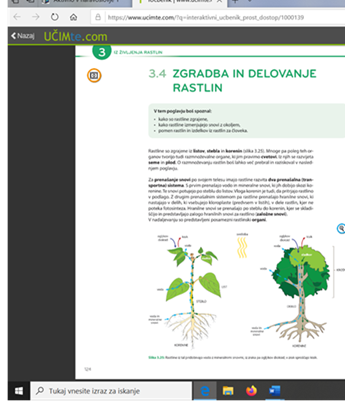 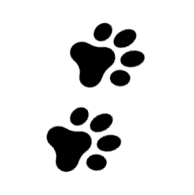 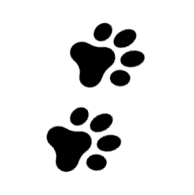 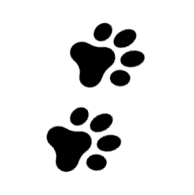 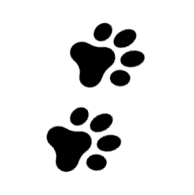 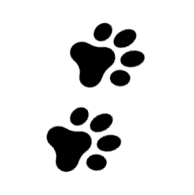 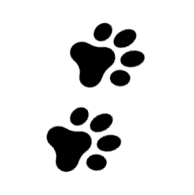 5.
Praktično delo
Da, bomo lahko drug teden nadaljevali te čaka sedaj praktična naloga, ki ne bo pretežka. Najbrž si že slišal/la za Herbarij.

Ne ustraši se, posušiti boš moral le 1 (eno) rastlino, ki jo poznaš. To je REGRAT.
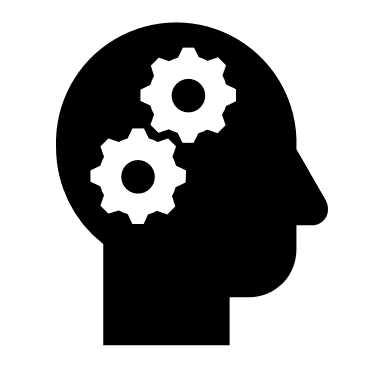 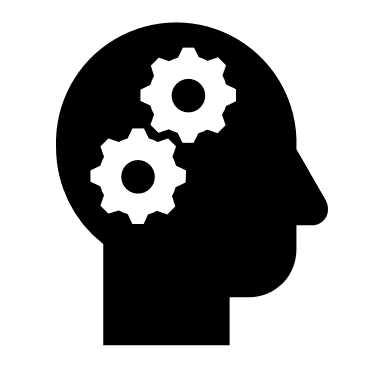 Herbarij (iz lat. herba = rastlina) je sistematično urejena zbirka posušenih rastlin oz. rastlinskih delov.
POTREBUJEŠ:

Rastlino regrata
Rezilo ali motiko
Časopis
Utež ( skalo, konec lesa, knjige, opeko,..)
Dobro voljo
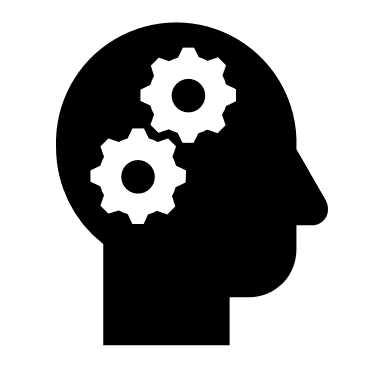 PREVIDNO Z REZILOM!
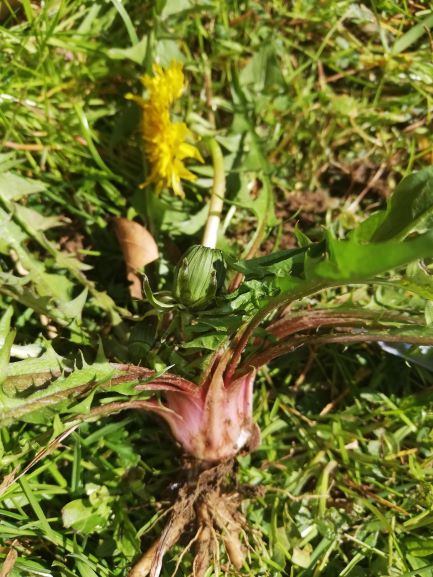 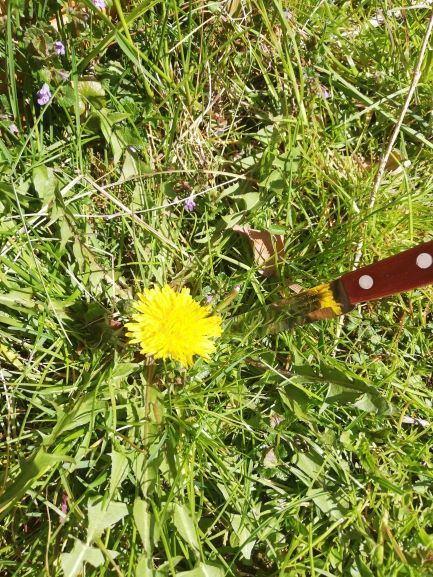 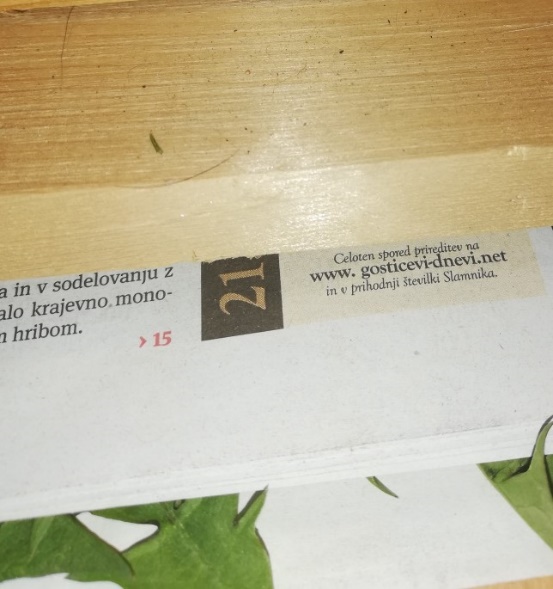 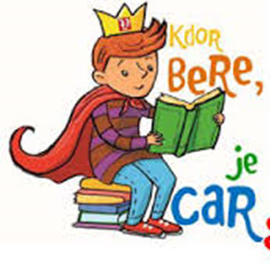 RAZLAGA:
Časopis vpija vlago, ki je v rastlini.
Utež bo poskrbela, da se tkiva rastline sploščijo.
Menjava časopisa je dobrodošla, ker vlaga lahko povzroči, da začne rastlina plesneti.


TAKO: V ponedeljek pa nadaljnja navodila.

Lep pozdrav,
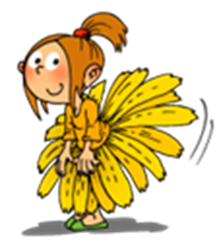 Če želiš vedeti več o herbariju…
http://www.museuvirtual.unb.br/index.php?option=com_k2&view=item&id=12:herbario 

https://4d.rtvslo.si/arhiv/dobro-jutro/30567486
 
https://otroski.rtvslo.si/bansi/prispevek/4430 otroški herbarij